緊急事態措置に伴う
不要・不急の外出自粛に
ついてのお願い
大阪府
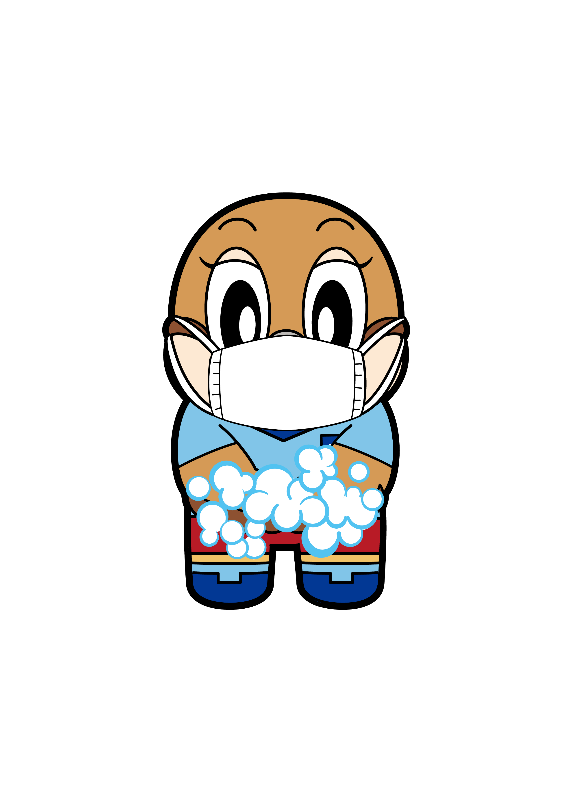 ①対象区域
大阪府全域
②期間（１月14日～）
大阪府広報担当副知事 もずやん
２月８日以降
期間を延長しています
③要請事項
不要・不急の外出・移動は
自粛してください！
対象外
・医療機関への通院
・食料・医薬品・生活必需品の買い出し
・必要な職場への出勤
・屋外での運動や散歩など
・生活や健康の維持のために必要なもの
感染拡大防止のため皆さまの協力をお願いします
（営業時間短縮等に関する問い合わせは）
　　緊急事態措置コールセンター　電話番号　06-4397-3268（平日9時～18時まで）
大阪府ホームページ：http://www.pref.osaka.lg.jp/